Ошский государственный университет
международный медицинский факультет
ИСПОЛЬЗОВАНИЕ ИННОВАЦИОННЫХ МЕТОДОВ В МЕДИЦИНСКОМ ОБРАЗОВАНИИ (PBL, CBL, TBL, RBL)Преподаватели кафедры ОЗИЗ :  Жанадилова Г.Ж., Калысбек кызы С.
Цель:
Внедрение в учебный процесс новых методов обучения

PBL

CBL

TBL

RBL
Методика проблемно-ориентированного обучения (ПОО)PROBLEM BASED LEARNING (PBL)
Целью и функцией проблемно-ориентированного обучения является развитие у студентов практических навыков, использования знаний и повышение уровня освоения учебного материала. 
При проблемно-ориентированном обучении усвоение и применение знаний, умений и навыков, процесс получения и воспроизведение информации достигается самостоятельно каждым студентом.
Самым основным при проблемно-ориентированном обучении является проблемная ситуация или кейсы.
PBL
Основные субъекты-участники - являются студенты. 
Преподаватель-тьютор содействует ходу дискуссии, направляет студентов  при необходимости в нужное русло, помогает студентам самостоятельно выявить проблему.  

Преимущества ПОО: 
увеличение роли самостоятельного образования
повышение уровня освоения
 развитие практических навыков
социальное взаимодействие
мотивация к образованию
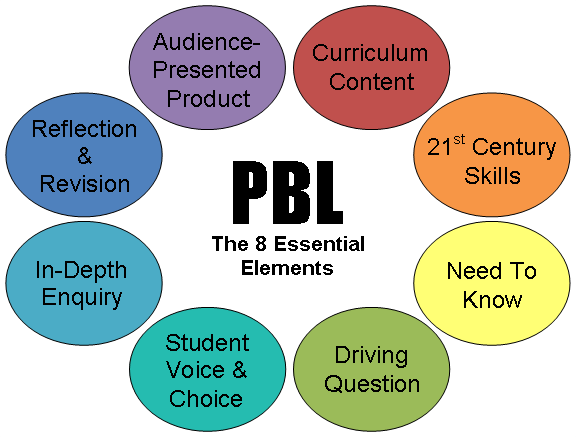 TBL – Team-Based learning метод обучения в малых группах
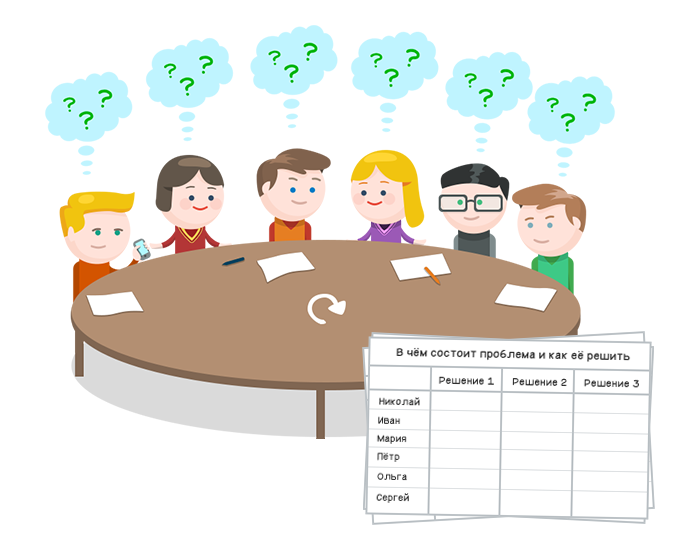 при этом основная часть занятий посвящена исключительно командной деятельности. 
Для дополнительной информации:
https://youtu.be/57rpN4sYnZU
TBL четыре ключевые принципы:
Формирование группы (создание постоянных групп (5-7 чел.) с различными навыками и способностями); 
Ответственность (студенты должны быть ответственны за индивидуальную подготовку и участие в командных заданиях); 
Качество заданий (хорошо продуманные и сформулированные задания способствуют обучению и формированию команды);
 Своевременная обратная связь (ОС студенты должны получать часто и своевременно: она информирует учащегося и группу о качестве их подготовки).
IF-AT (immediate feedback assessment technique)
Основные этапы занятия с применением TBL:
• Чтение заданного материала (до занятия) 
• Индивидуальное тестирование
• Групповое тестирование 
• Групповая аппелляция с обоснованием 
• Обратная связь от преподавателя (разъяснение трудных вопросов) 
• Задание на применение (работа в малых группах по решению ситуационной задачи)
• Презентация отчетов 
• Оценивание (самооценка, групповая оценка, определение вклада членов группы)
• Заключение
Preparation to TBL
iRA mcq
TRA same mcq
Burning Questions 
Application Exercises Case studies
Discussion and Conclusion

При ТВL выполнений заданий на применение у студентов развивается способность использовать концепции курса для понимания и решения проблем, развиваются навыки межличностных и командных взаимодействий, что способствует обучению с пониманием.
метод  case-study  (метод конкретных ситуаций)
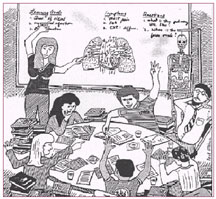 Метод активного проблемно-ситуационного анализа.
Обучение путем решения конкретных задач – ситуаций (решение кейсов) или СBL (cased-based learning). 
Относится к неигровым имитационным активным методам обучения и рассматривается как инструмент, позволяющий применить теоретические знания к решению практических задач.
ИСПОЛЬЗОВАНИЕ МЕТОДИКИ RBL (RESEARCH BASED LEARNING) В УЧЕБНОМ ПРОЦЕССЕ
Research based learning (RBL) или обучение, ориентированное на исследование. 
Научить обучающегося, определять проблемы и вопросы, требующие решения, оценивать и анализировать ресурсы, которыми он располагает, выбирать оптимальные пути решения
Цель - научить выполнять научную работу в команде.
Заключение:
В настоящее время, с переносом акцента на самостоятельную работу обучающегося, прежде всего в условиях внедрения кредитной технологии, необходимо внедрить данные методы в систему обучения  и обновить учебно-методическое обеспечение.
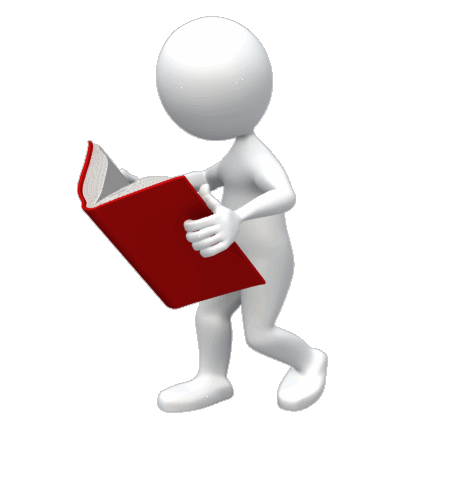